5 занятие
Звуки гласные и согласные. Р, Ю, Й, К,С
Звуки речи – это то, что мы слышим и говорим
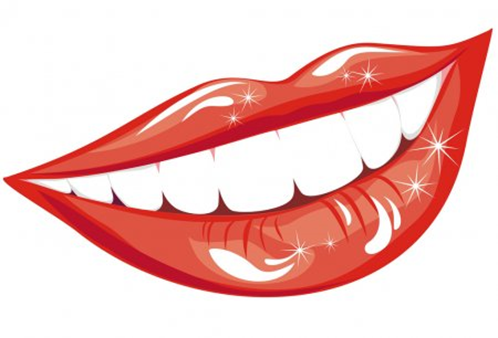 ПРАВИЛО «ВЫДЕЛЕНИЯ ЗВУКА В СЛОВЕ»
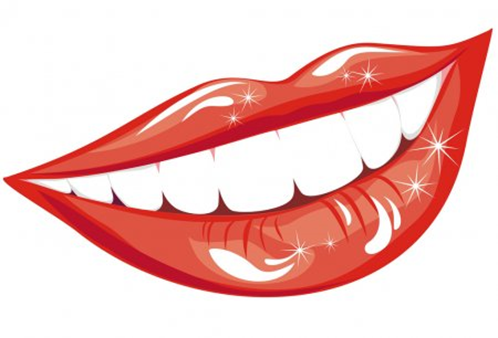 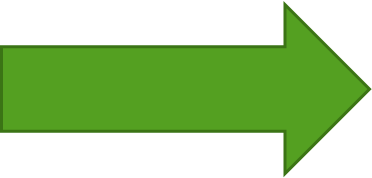 Гласные звуки – открывают рот и не встречают преграду
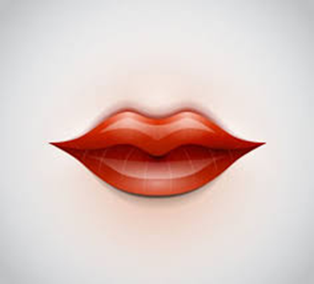 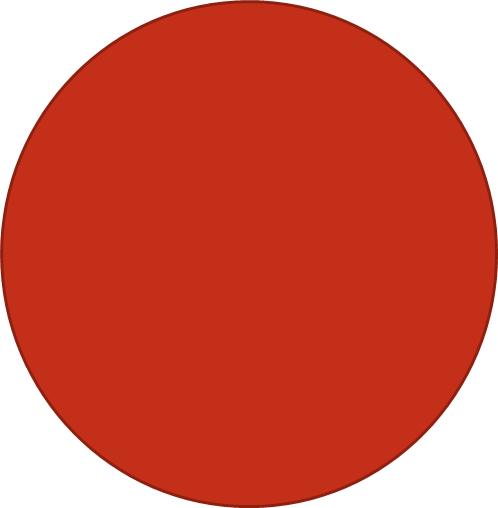 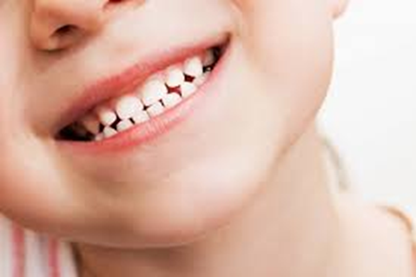 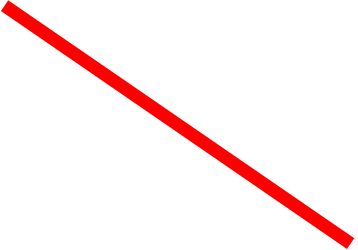 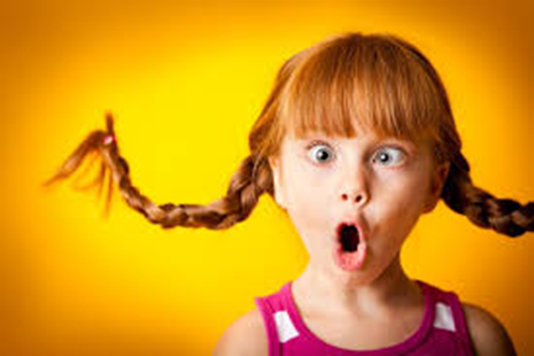 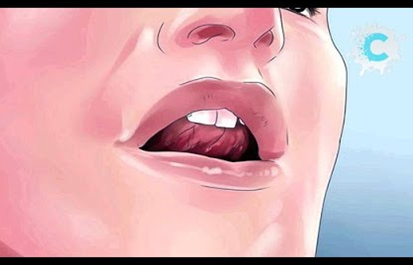 Согласные звуки – встречают преграду
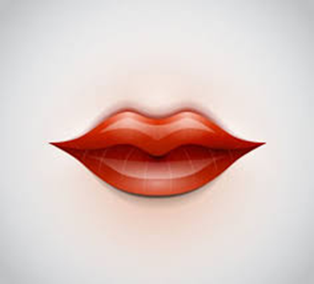 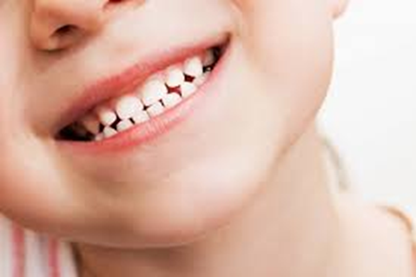 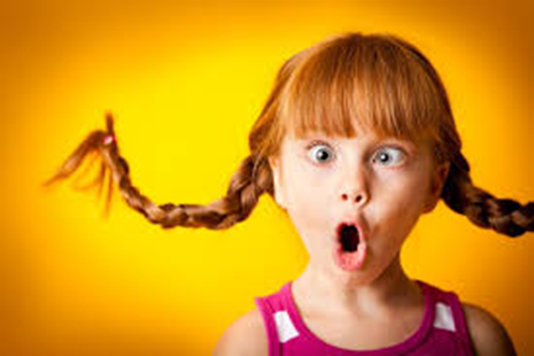 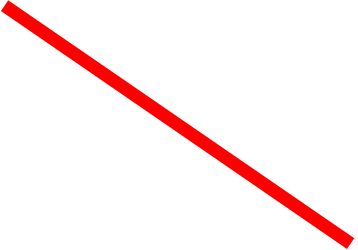 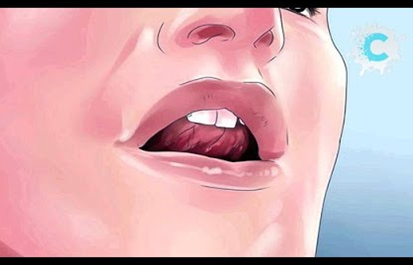 М
Ж
Р
Й
З
А
Ю
О
В
С
К
У
Г
Ы
И
Н
а
е
П
Э
Е
б
ё
Л
Б
Ё
Д
Домашняя тренировка: с 18 №2
АаОУЫИЭЕеЁёЮМПЛБбДЖНГВЗРЙКС